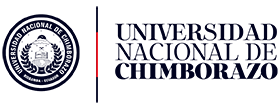 NÚMEROS REALES Y COMPLEJOS
Ángela Chávez
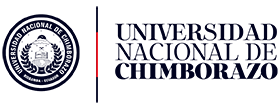 Conjuntos
Ángela Chávez
CONTENU DE CE MODÈLE
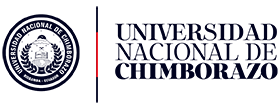 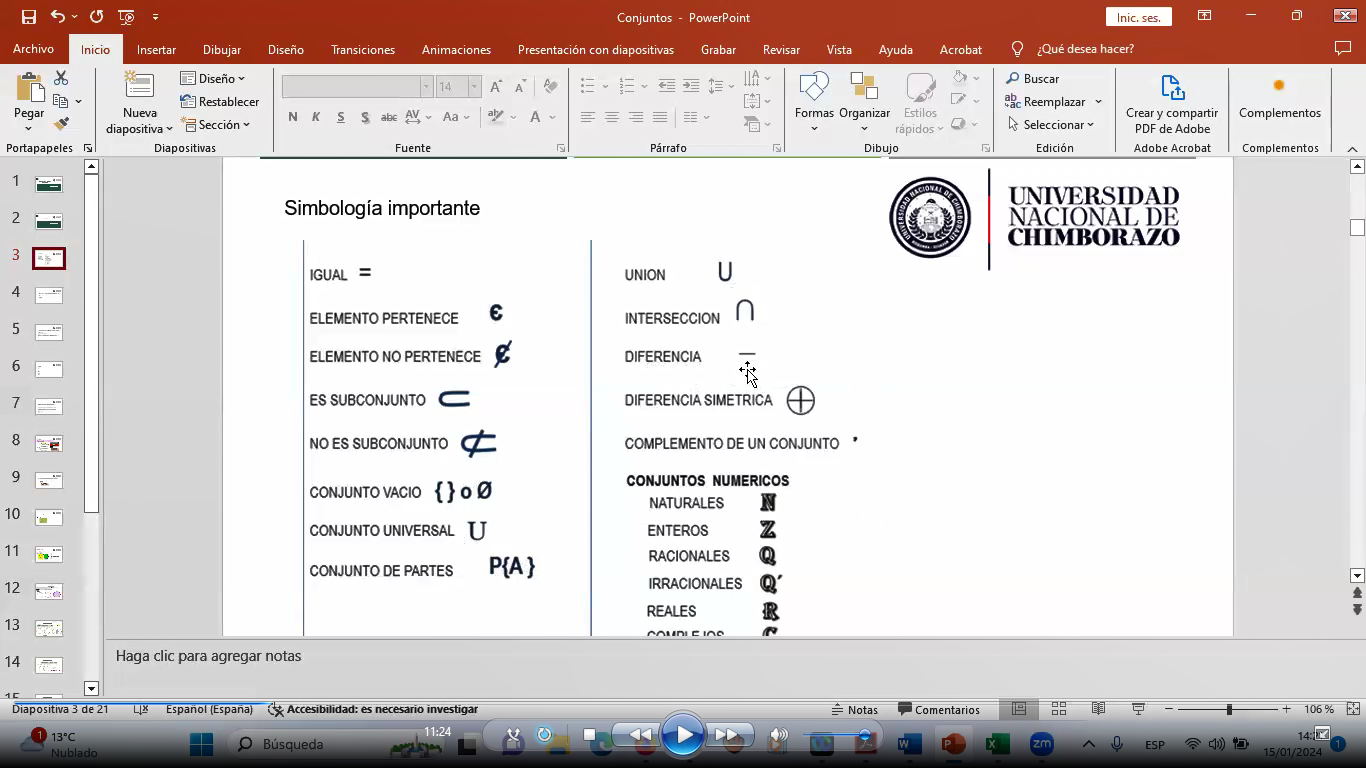 CONTENU DE CE MODÈLE
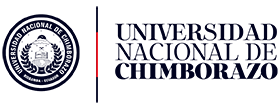 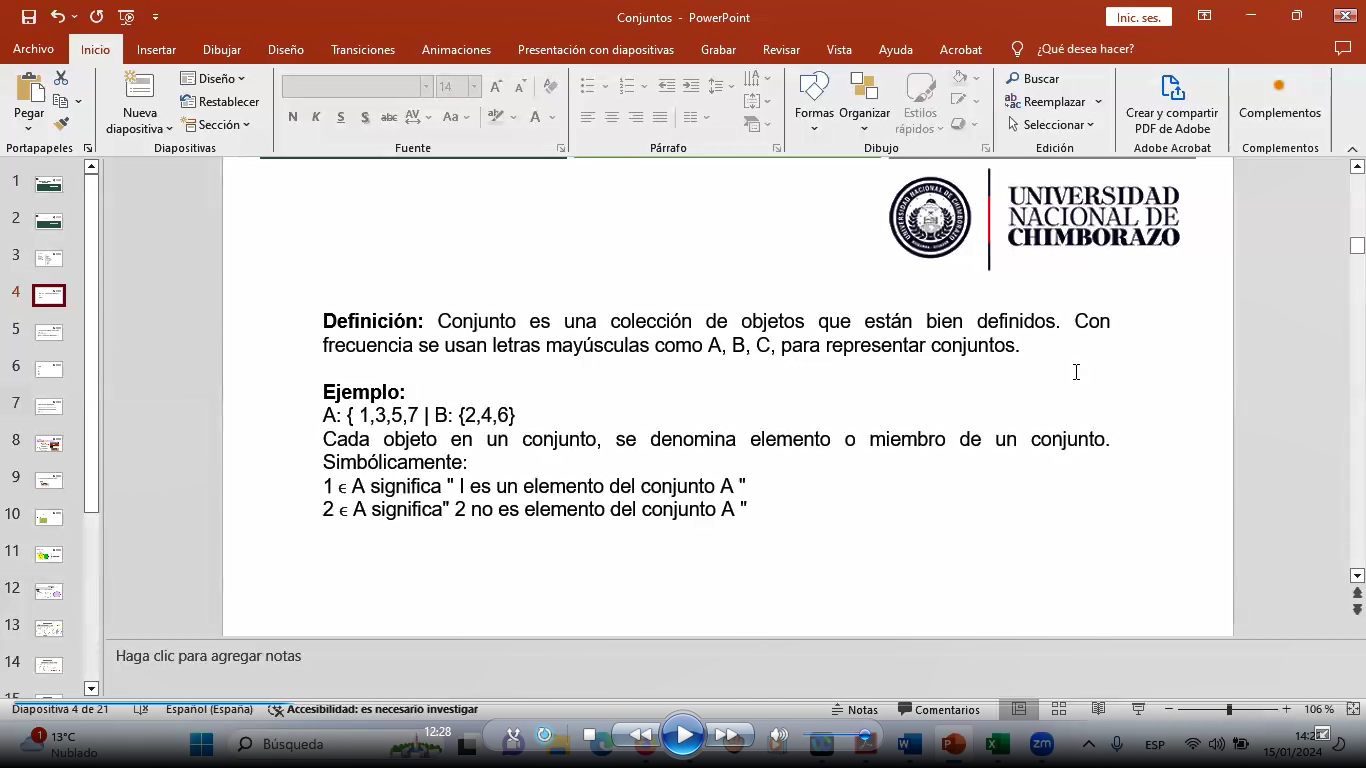 CONTENU DE CE MODÈLE
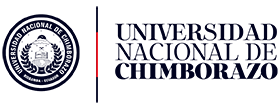 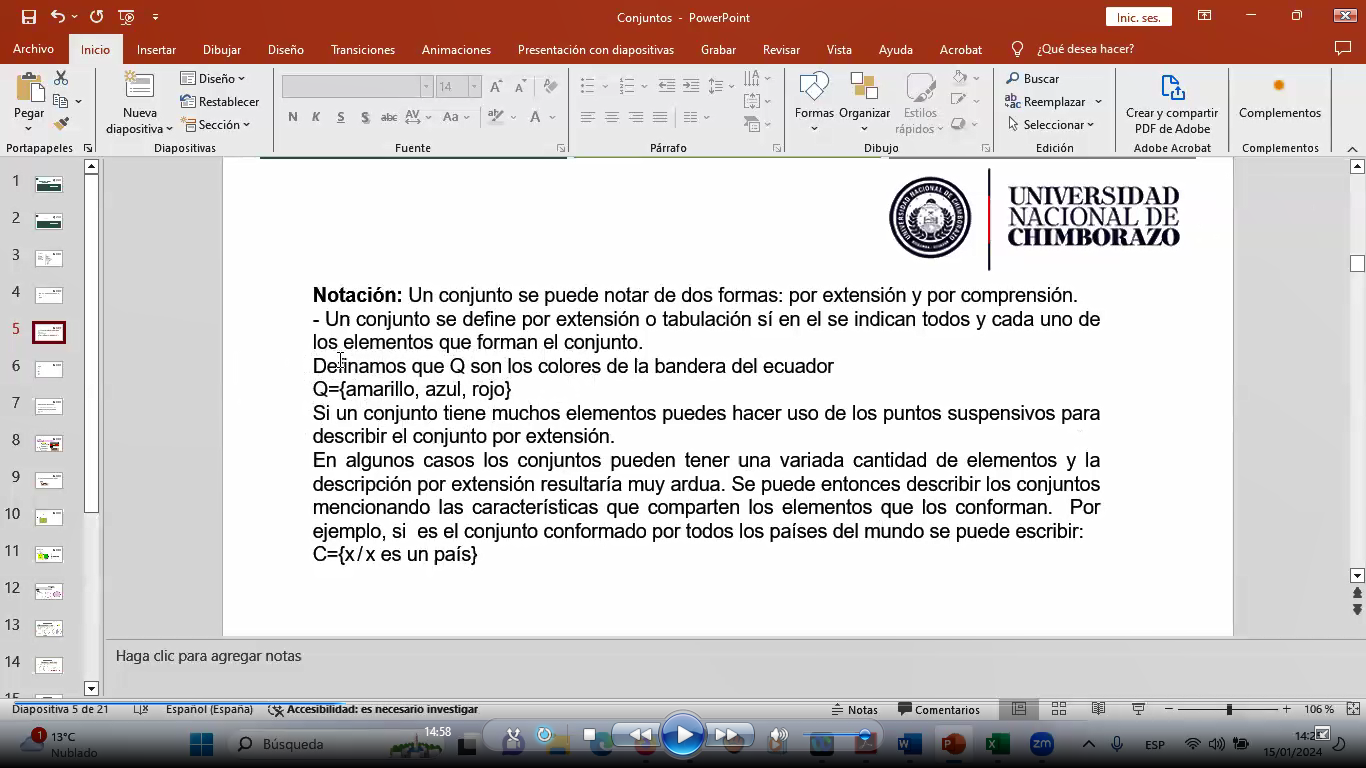 CONTENU DE CE MODÈLE
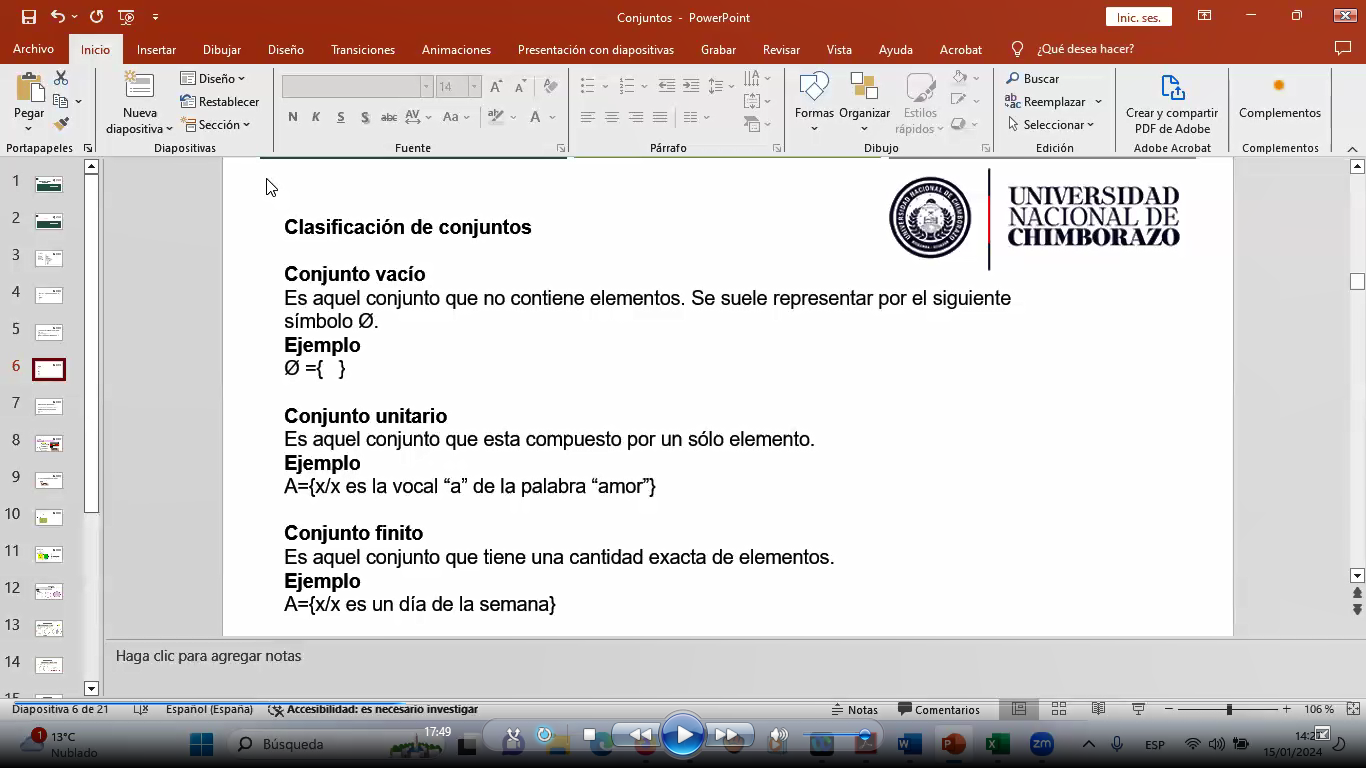 CONTENU DE CE MODÈLE
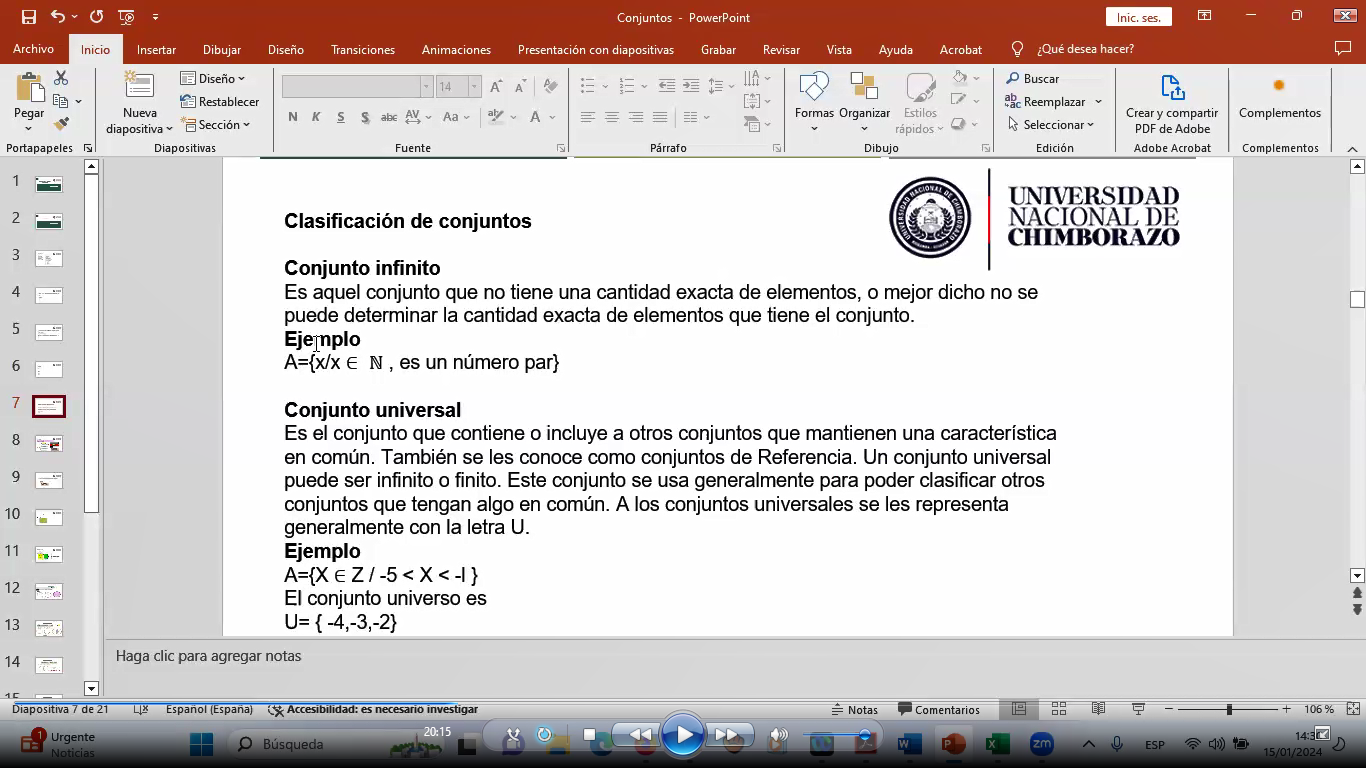 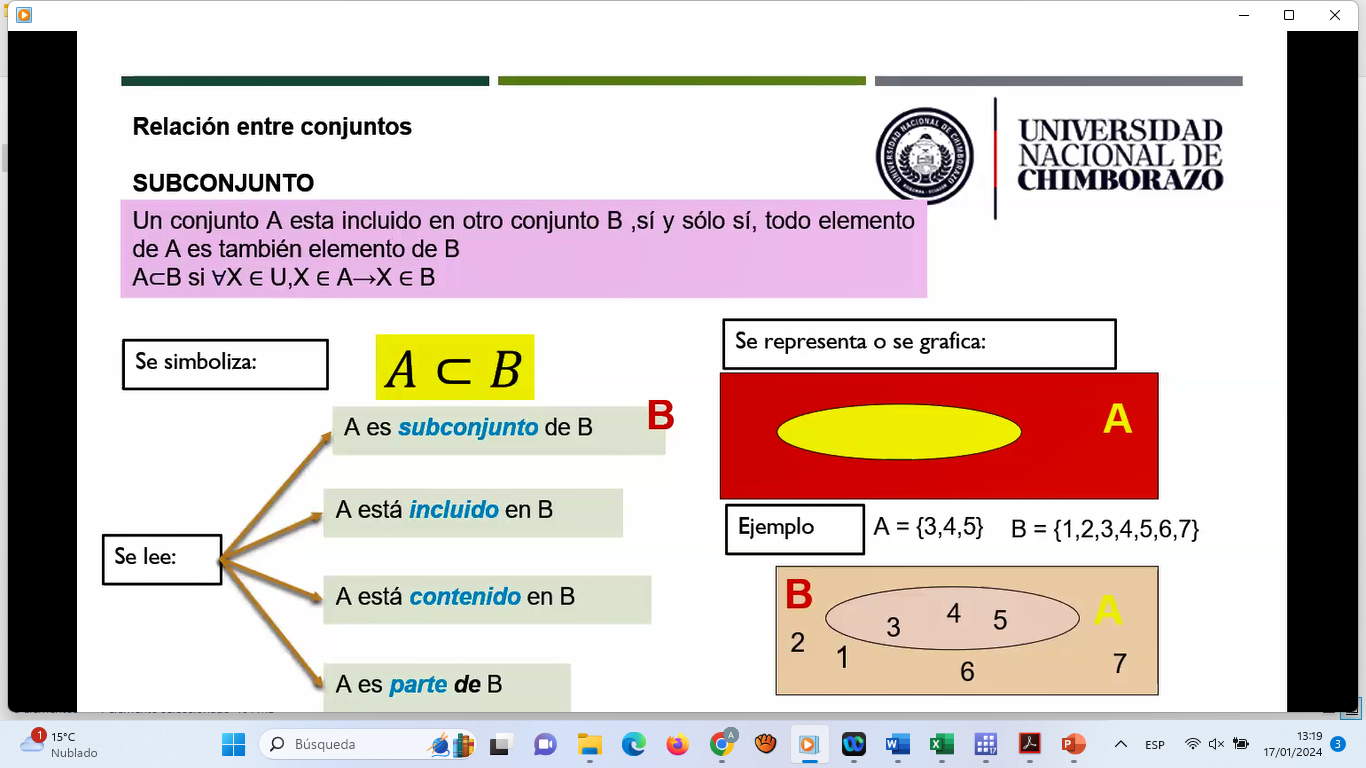 CONTENU DE CE MODÈLE
CONTENU DE CE MODÈLE
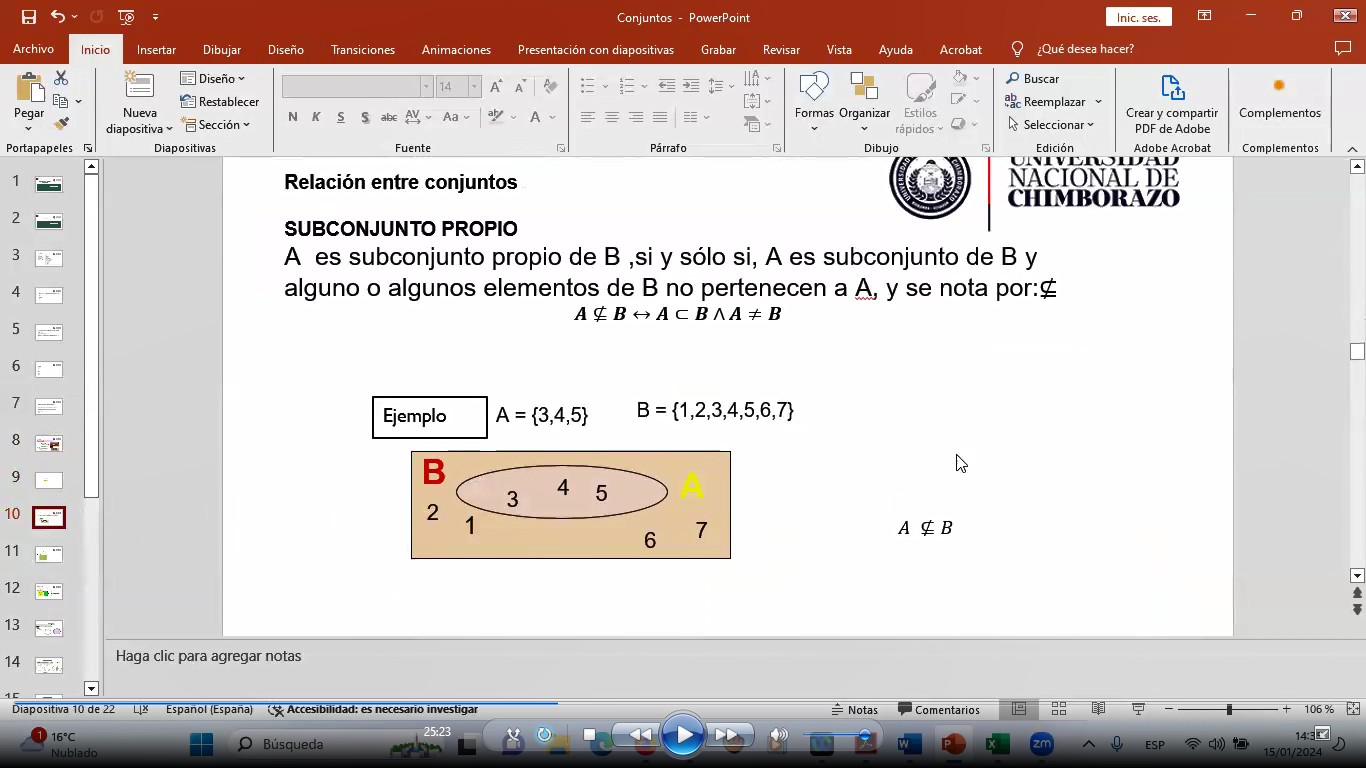 CONTENU DE CE MODÈLE
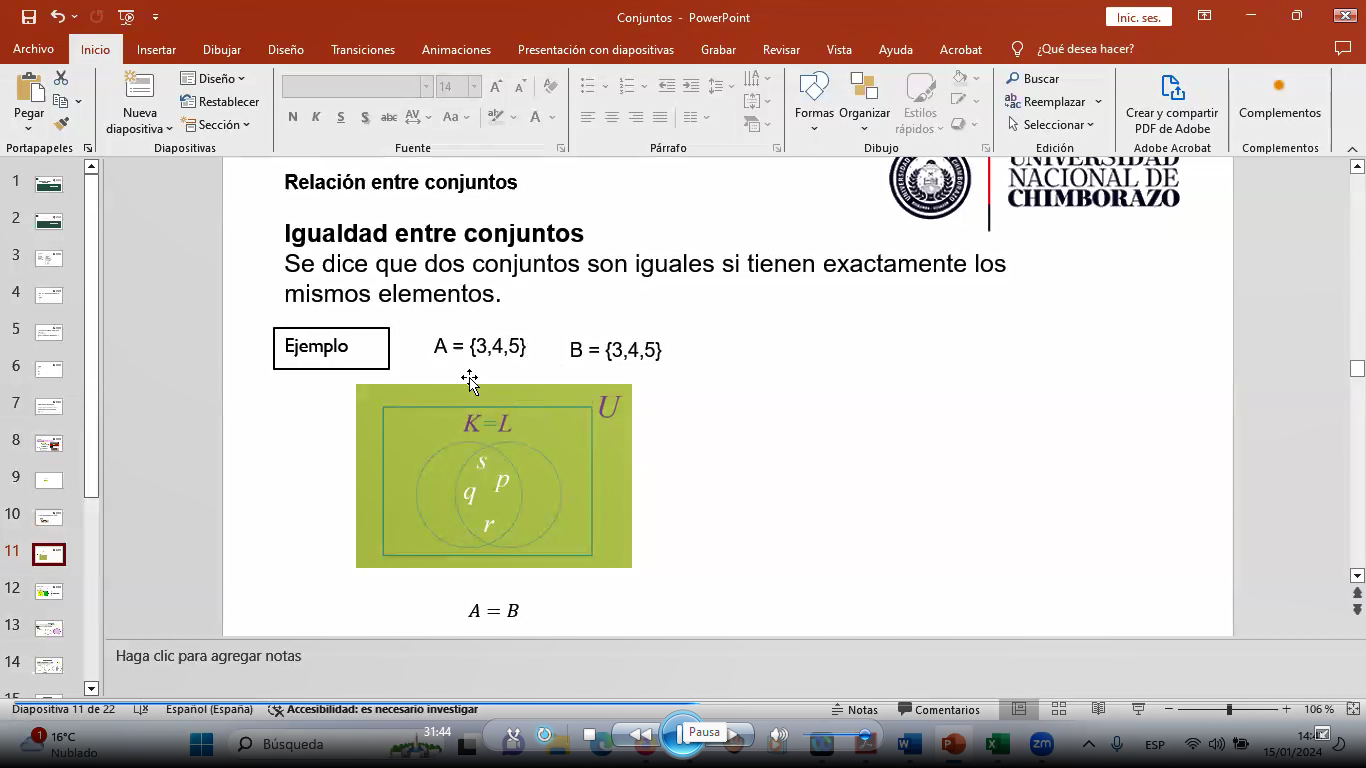 CONTENU DE CE MODÈLE
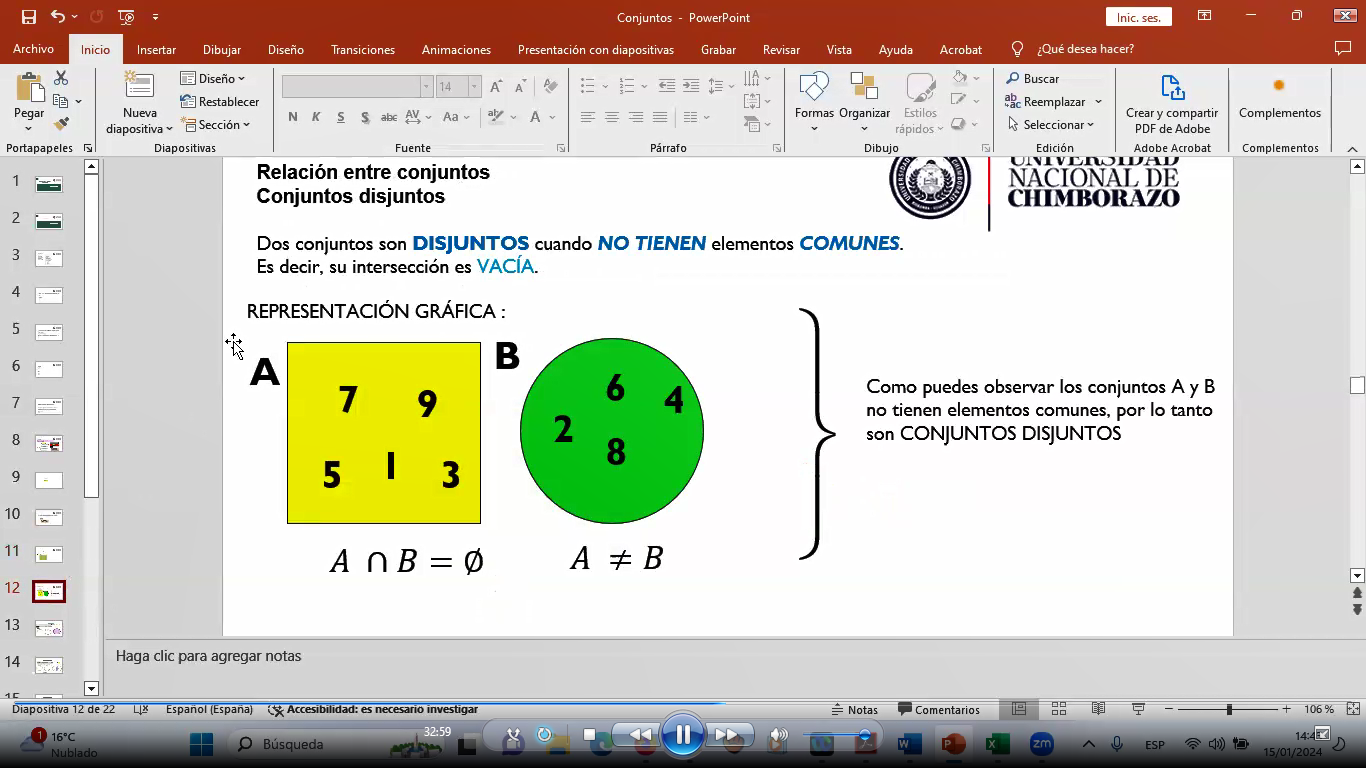 CONTENU DE CE MODÈLE
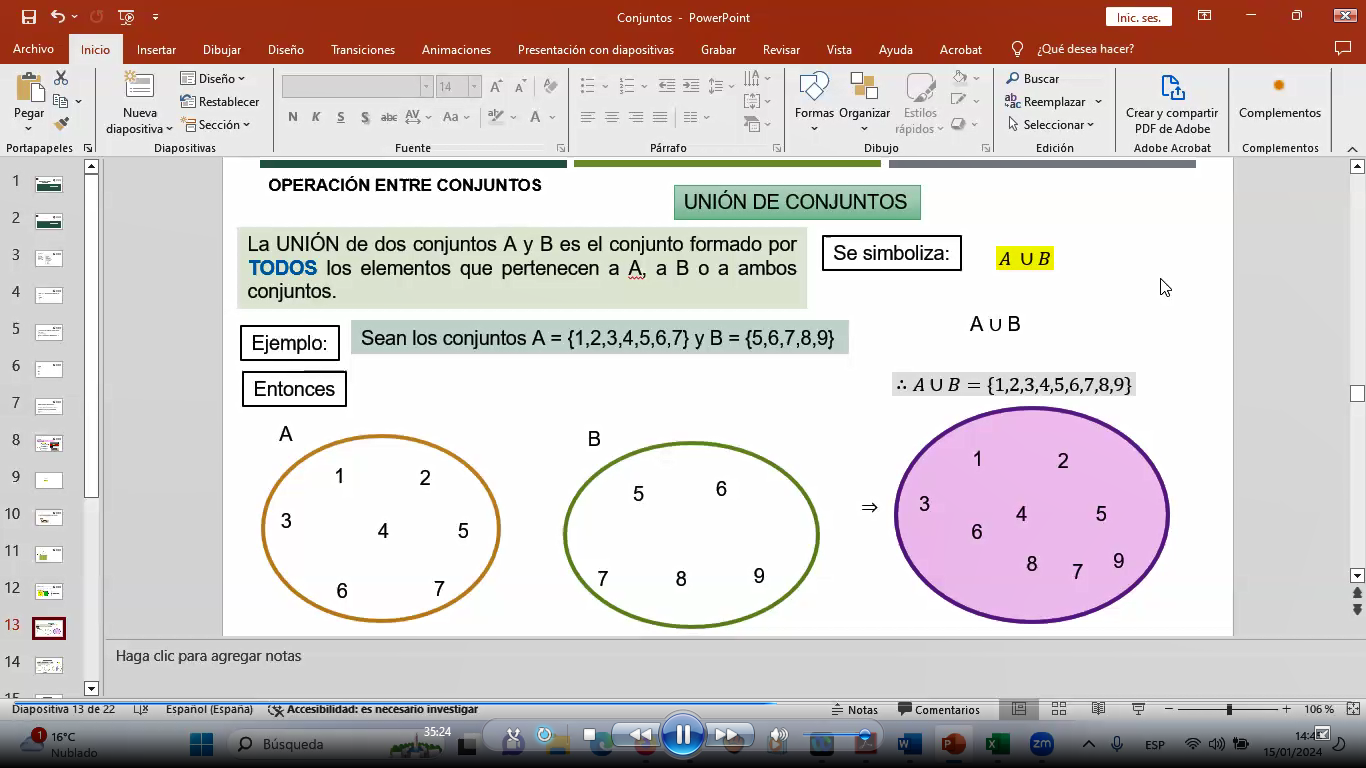 CONTENU DE CE MODÈLE
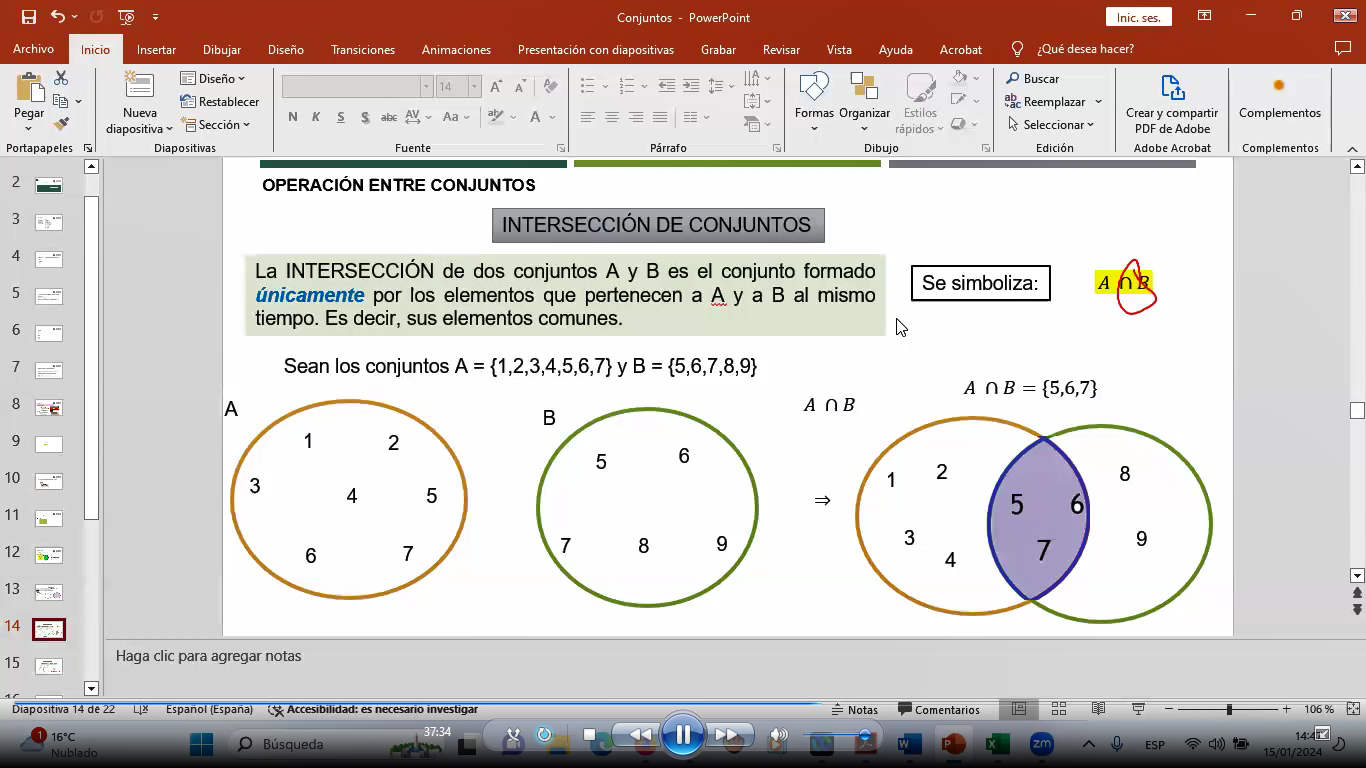 CONTENU DE CE MODÈLE
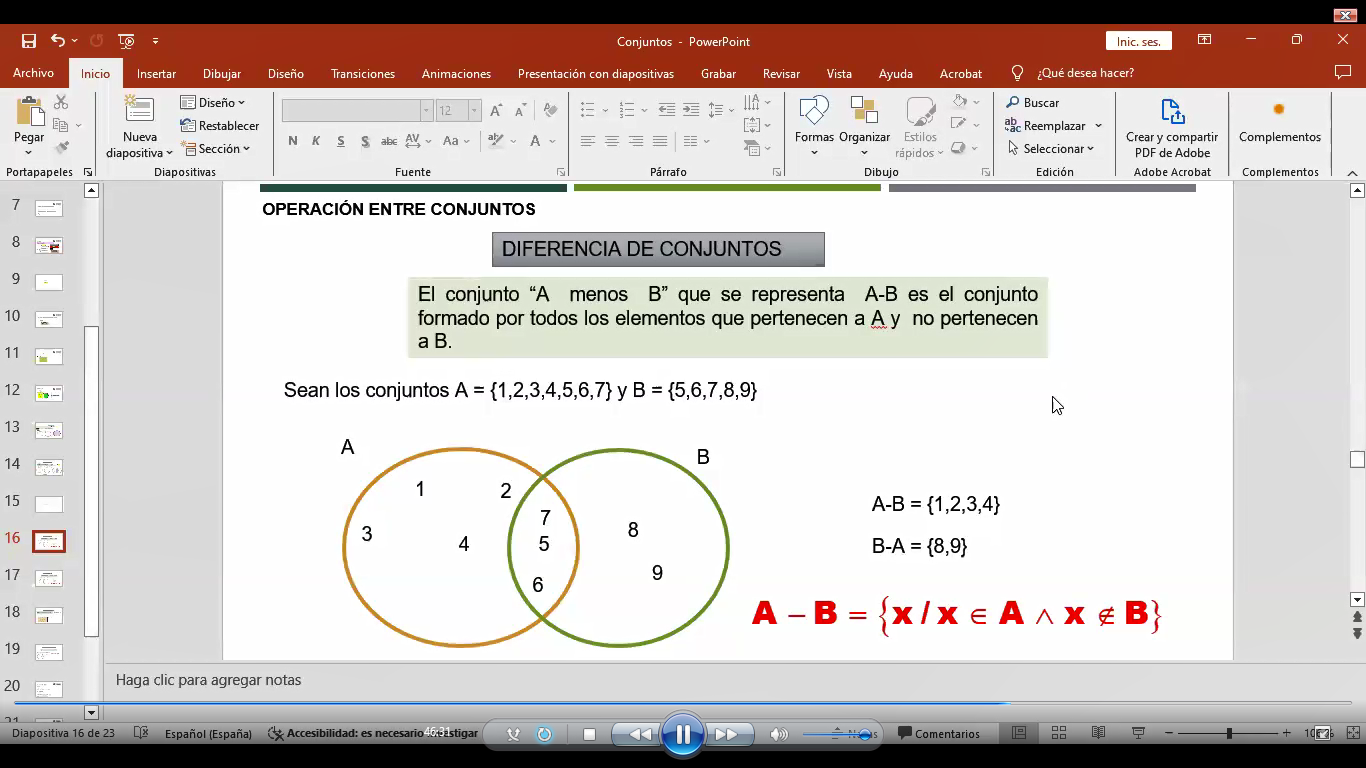 CONTENU DE CE MODÈLE
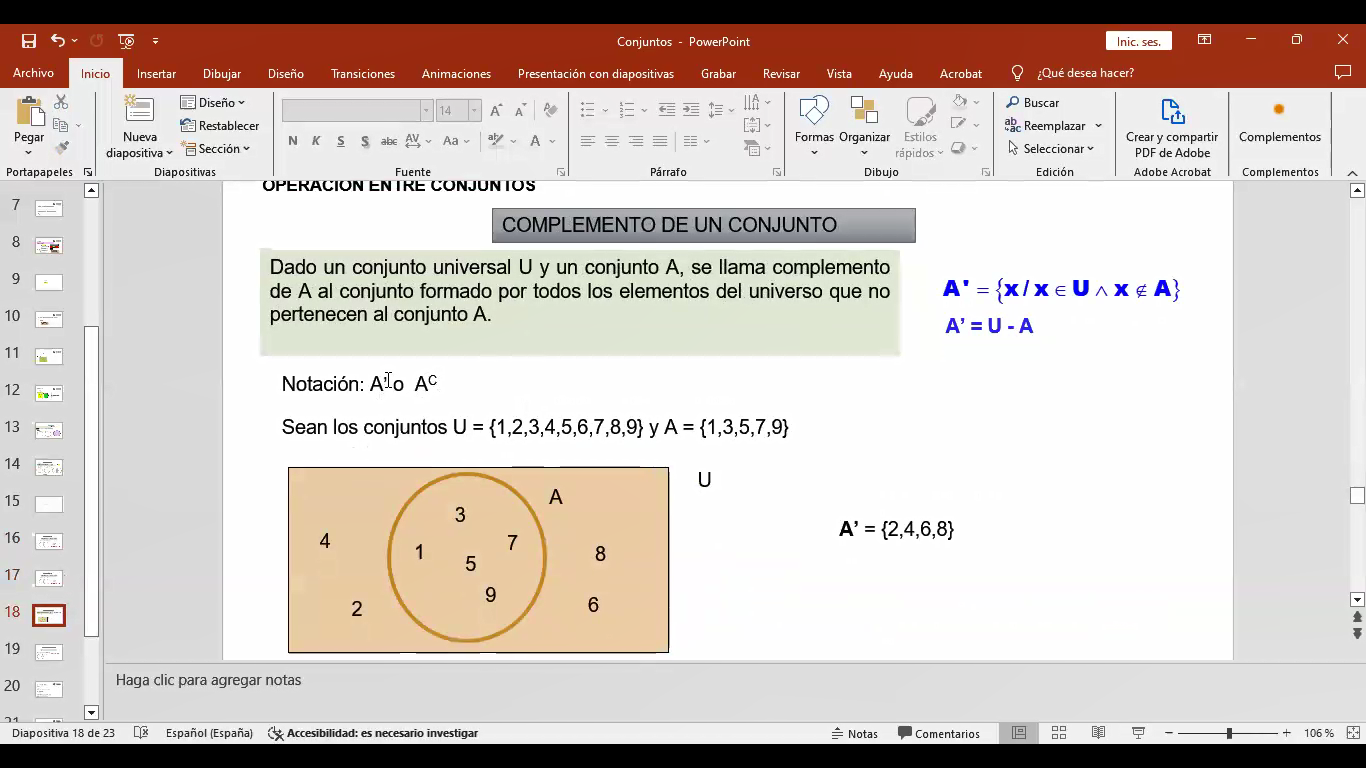 CONTENU DE CE MODÈLE
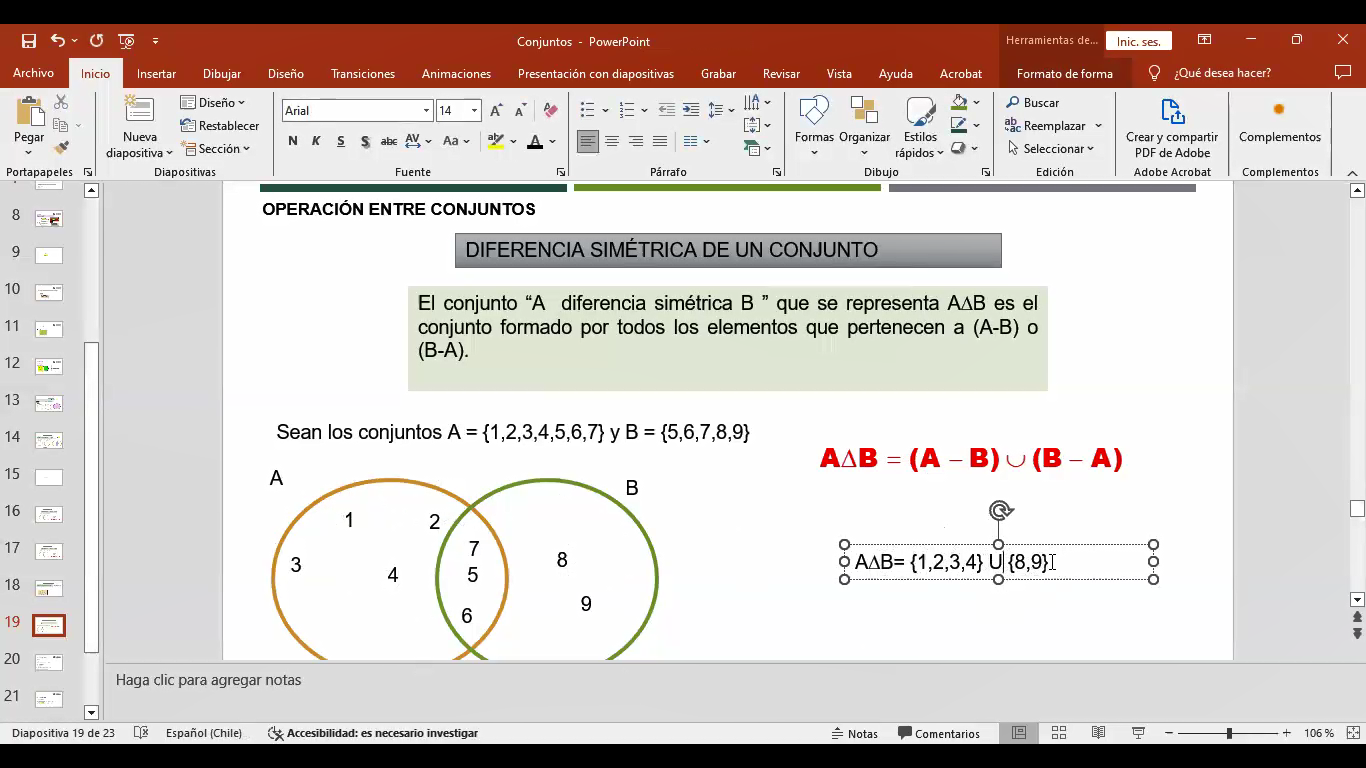 CONTENU DE CE MODÈLE
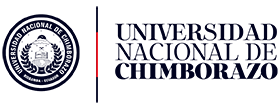 Leyes del álgebra de conjuntos
CONTENU DE CE MODÈLE
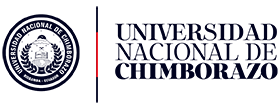 CONTENU DE CE MODÈLE
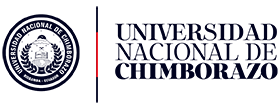 CONTENU DE CE MODÈLE
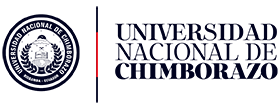